Тема: Домашние животные.
Цель: формирование  представлений о домашних животных.
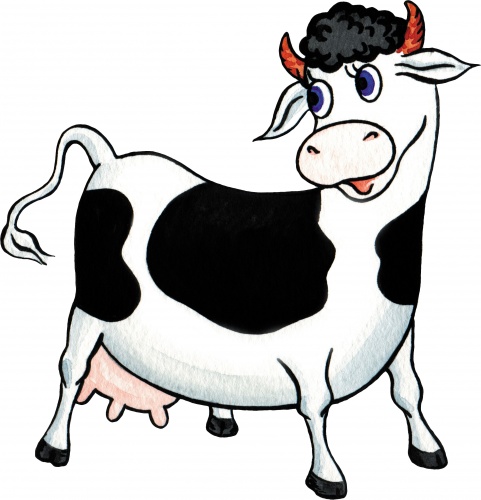 Корова
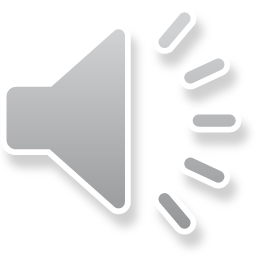 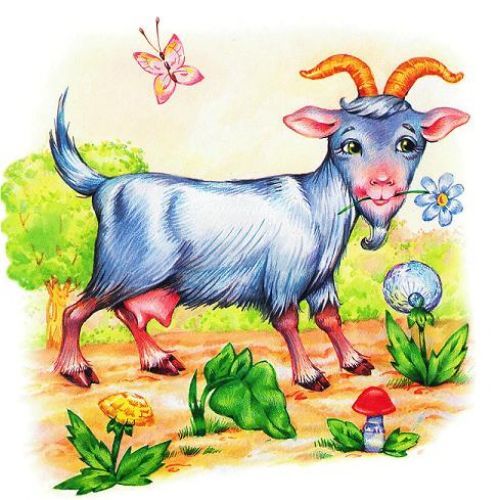 Коза
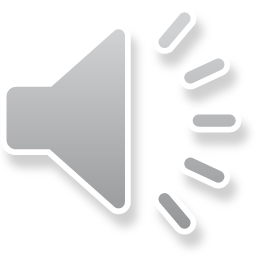 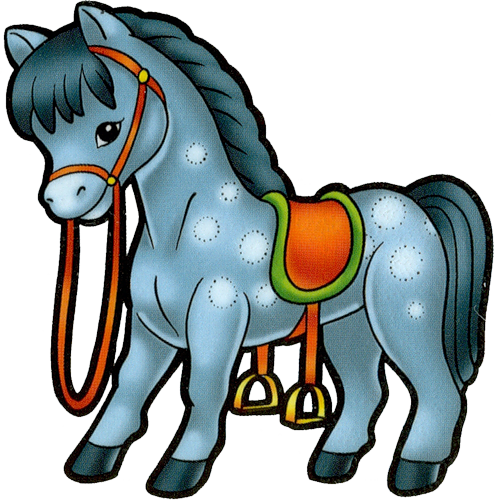 Лошадь
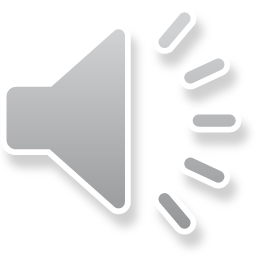 Свинья
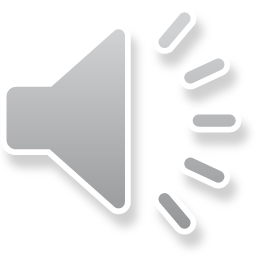 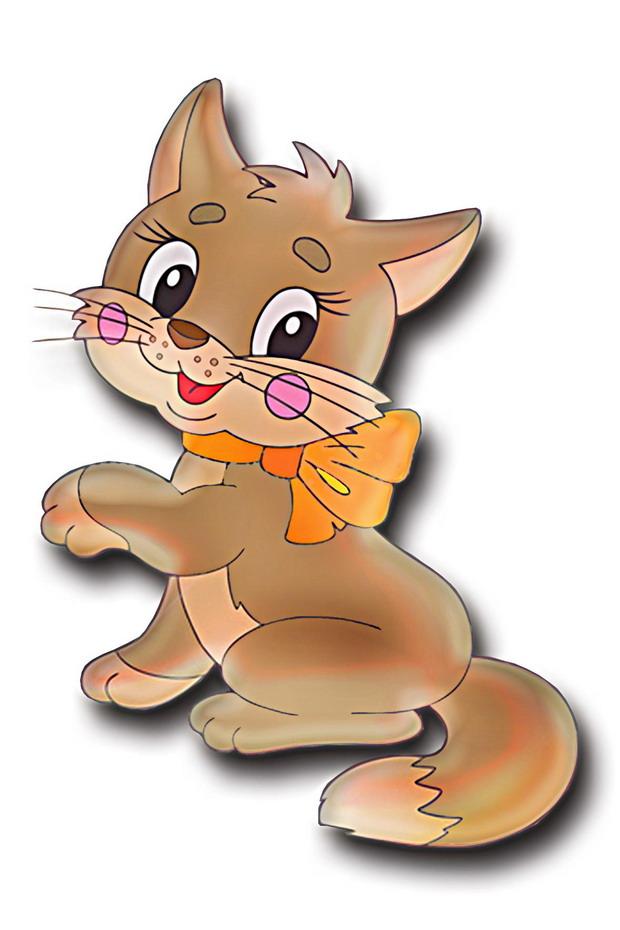 Кошка
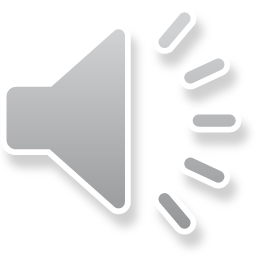 Собака
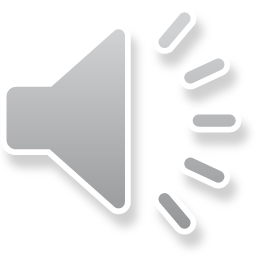 Источник:
 http://yandex.ru
http://muzofon.com/